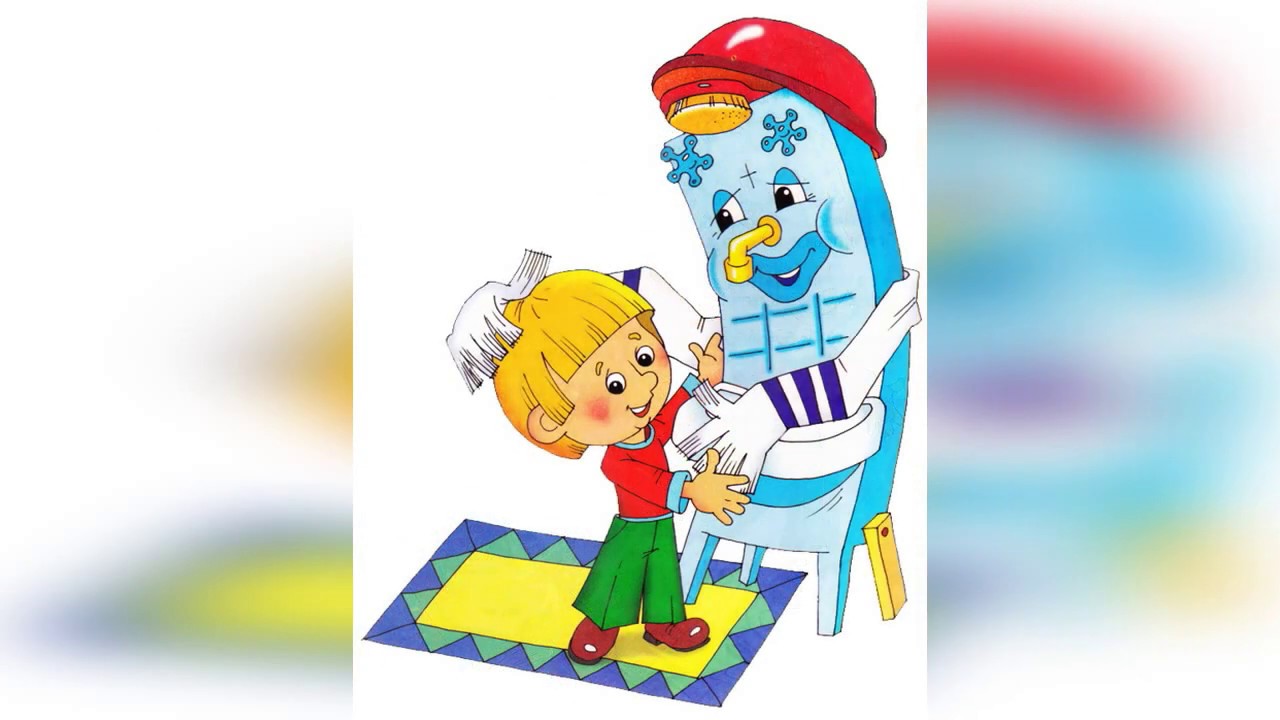 Детский сад № 8
 Василеостровского района 
Воспитатель: Яценко 
Евгения Александровна
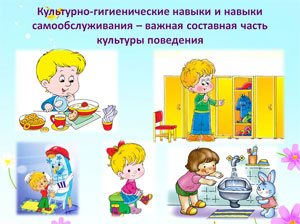 Актуальность:
Культурно-гигиенические навыки очень важная часть культуры поведения, которая является одним из важных факторов развития и формирование здоровой  личности.
Приобщение детей к основам здорового образа жизни проходит через приобретение детьми   культурно – гигиенических навыков: ухода за своим телом, культуры еды, бережного отношения к личным вещам и другим предметам, поддержания порядка в окружающей обстановке.
Цель:  Воспитание культурно – гигиенических навыков и навыков самообслуживания у детей раннего возраста через педагогическую  технологию режимных моментов.
Задачи: Формировать умения овладения КГН и навыками самообслуживания.
Повысить педагогическую компетентность родителей в воспитании у детей раннего возраста КГН и навыков самообслуживания.
Побуждать детей к самостоятельности.
Оснастить предметно- развивающую среду учебно дидактическим материалом ( играми, художественной литературой) по воспитанию КГН у детей раннего возраста.
Формы работы с детьми
         Использование фольклора
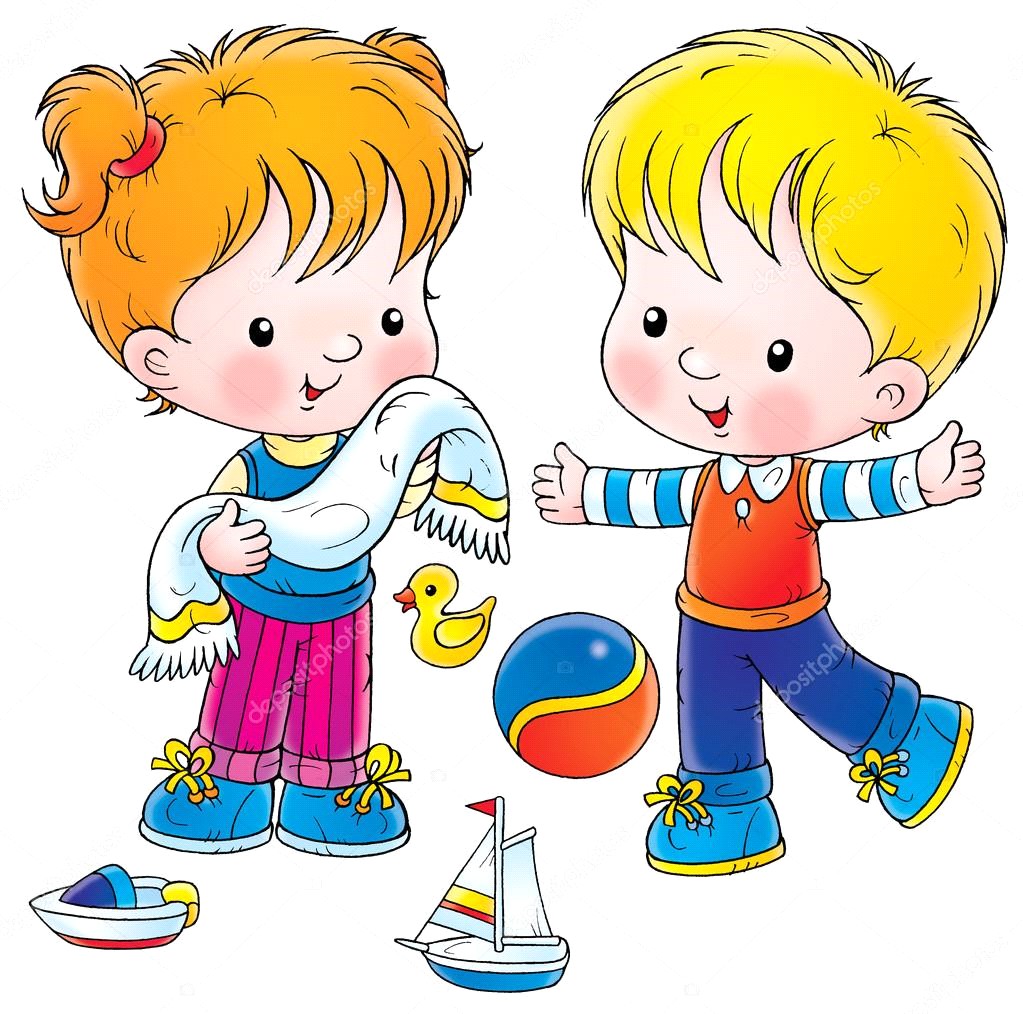 При умыванииВодичка, водичка умой мое личико, чтоб глазки блестели чтоб щечки краснели , чтоб смеялся роток, чтоб кусался роток.
При одевании, раздеванииРаз, два, три, четыре, пять. Собираемся гулять. Завязала Катеньке шарфик полосатенький. Наденем на ножки  валенки- сапожки , И пойдем скорей гулять  , прыгать , бегать и скакать.
При расчесыванииЯ волшебная расческа, я дружу с любой прической, все мне, братцы, по плечу, я украсить вас хочу. Если волосы опрятны, всем вокруг вы так приятны, все любуются на вас, отвести не могут глаз.
При кормленииНа моей тарелочке, рыженькая белочка. Чтоб была она видна, все съедаю я до дна.
Использование дидактической куклы
Дидактические игры по теме КГН
Книжка – малышка Делали с детьми
Формы работы с родителями
- Индивидуальные беседы
- Размещение в родительском уголке папки-передвижки с иллюстрациями.
- Памятки для родителей по темам: «Памятка о гигиене детей», «Простые правила здорового образа жизни».